Welcome to spooky Warsop
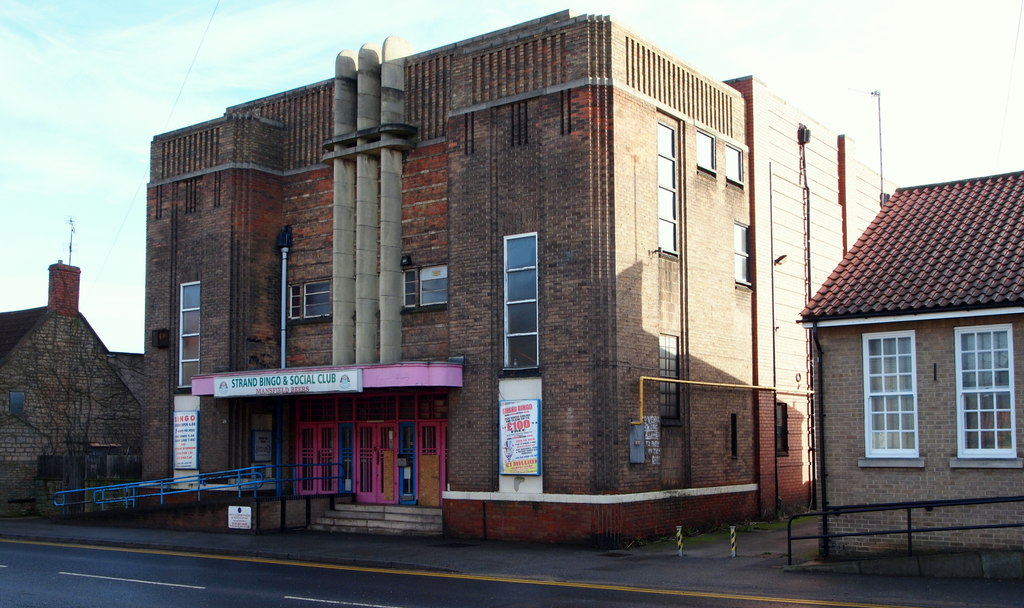 Information
Warsop is a rural  place.
Warsop has a Church and The Carrs.
Warsop is a town.
Warsop has 15 shops.
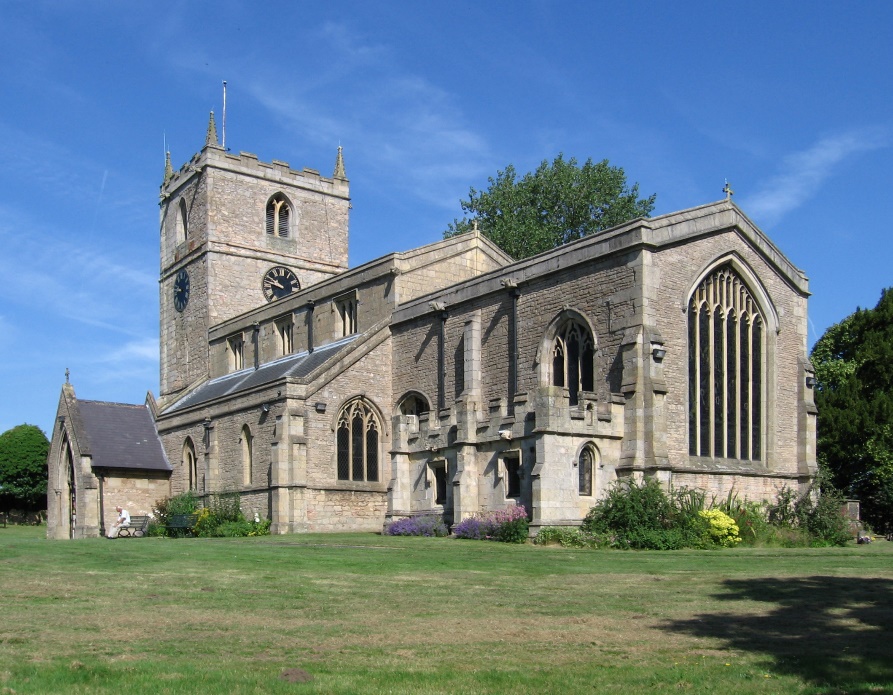